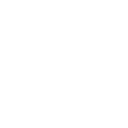 Test
Test
Test
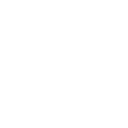 Test
Test
Test